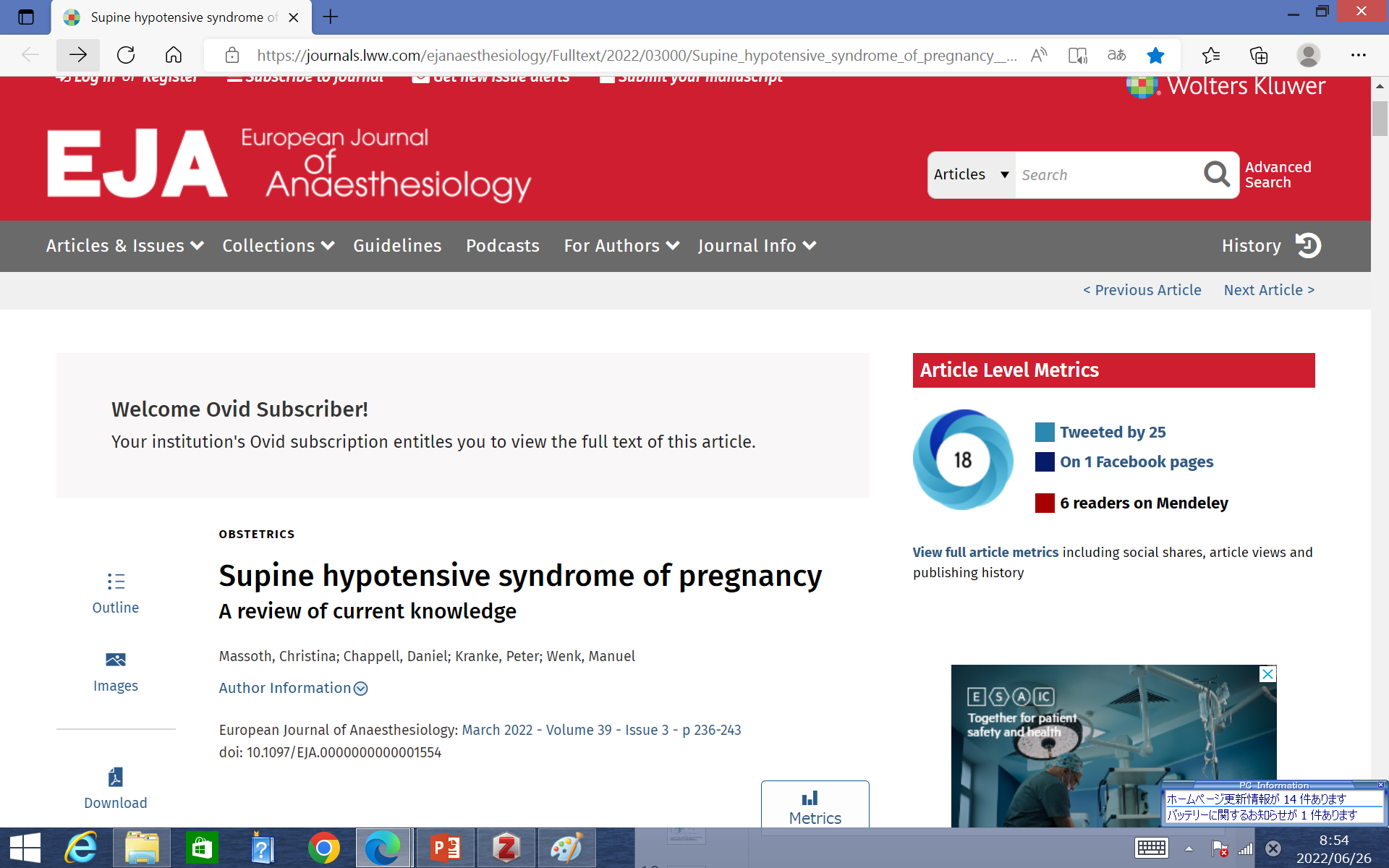 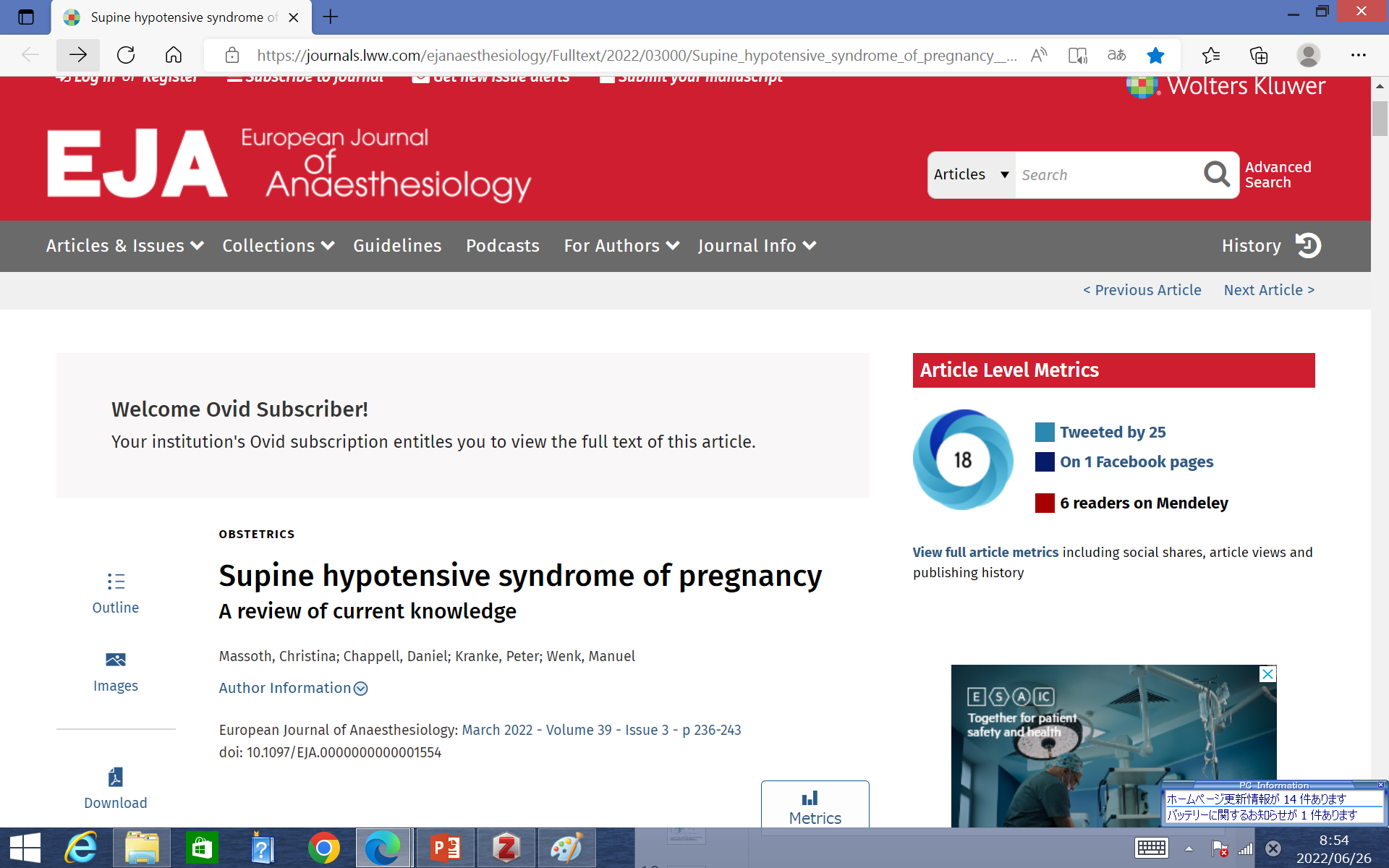 妊娠中の仰臥位低血圧症候群
日本大学医学部麻酔科　蔵持智也
背景
・仰臥位低血圧症候群(Supine hypotensive syndrome；SHS)は妊娠後期（妊娠20週以降）の子宮が下大静脈（IVC）を圧迫して起こる低血圧。

・SHSを避けるために分娩、帝王切開中に15度程度の子宮左方移動体位を取ることは産科ケアの原則とされてきた。

・仰臥位によるIVCの閉塞は、ほとんどの妊婦で起こるものの、症候性の妊婦は限られている。

・生理学的、解剖学的研究を用いてSHSを再考察した。
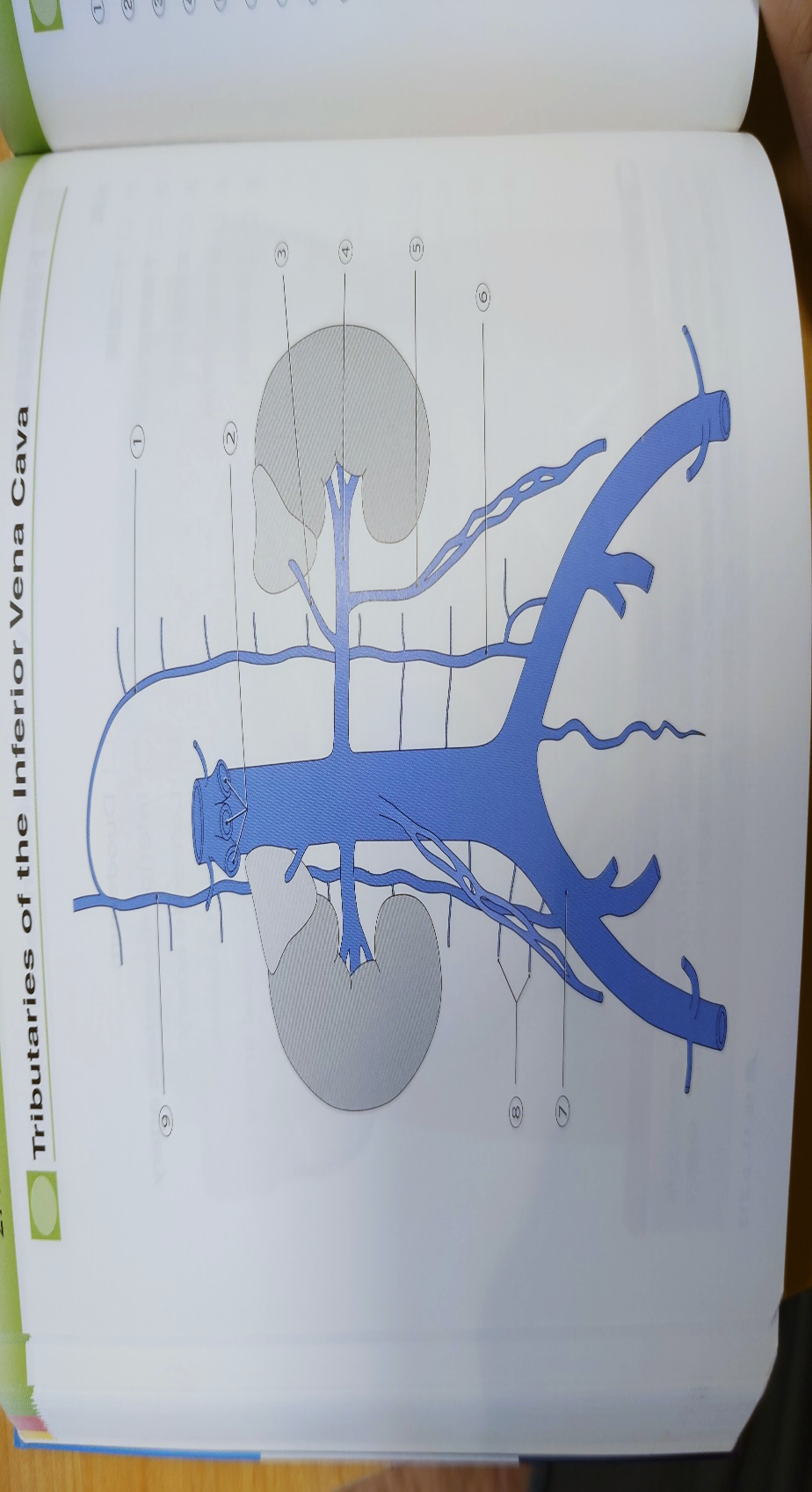 IVC
症候性vs無症候性
奇静脈
半奇静脈
側副血行路
・IVCの側副血行路に奇静脈系、
脊椎静脈叢がある。
妊婦は仰臥位でIVC血流が減少し、奇静脈血流が増加する。
IVC血流85.3%↓ (95% CI, 72.8 to 97.7, P ≤ 0.0001)
奇静脈血流220%↑ (95% CI, 41 to 399, P = 0.02)

・仰臥位での奇静脈血流の増加は症候性、無症候性で共に認めたが、症候性の妊婦で有意に血流増加率が低かった。
無症候性：(左方移動 0.31 ± 0.21 l min−1; 仰臥位; 0.8 ± 0.25 l min−1)
症候性：(左方移動 0.26 ± 0.11 l min−1; 仰臥位 0.55 ± 0.31 l min−1)
無症候性vs症候性：(奇静脈血流 −.15, 95% CI, 0.30 to −0.01, P = 0.035)
坂井健雄、プロメテウス解剖学アトラス第一版p270
妊娠子宮は大動脈を圧迫するか
妊娠子宮は腹部大動脈を機械的に圧迫しうる位置にある？

→母体の体位変換時における大動脈容積をMRIで比較した研究ではほとんど変化は認めなかった。
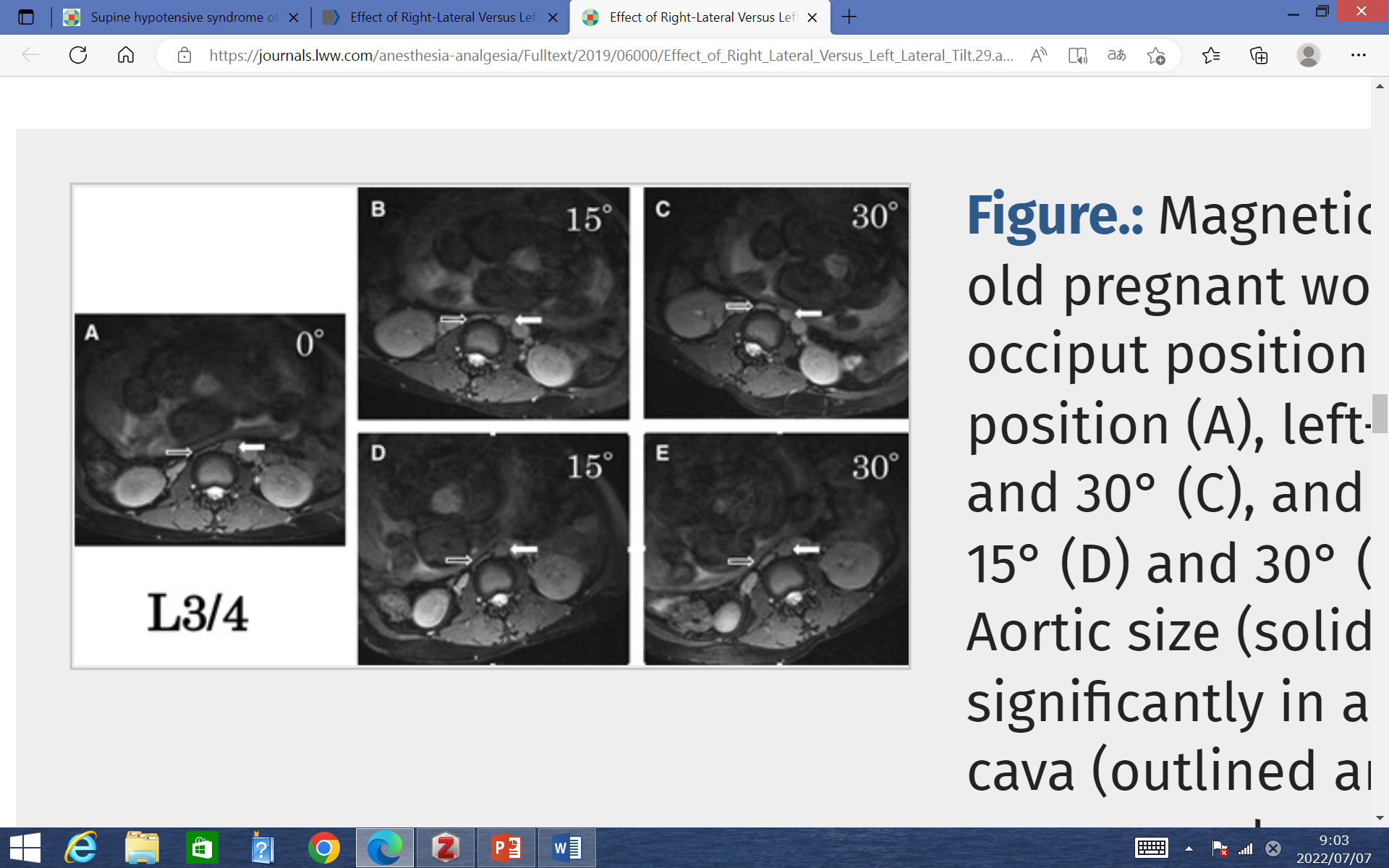 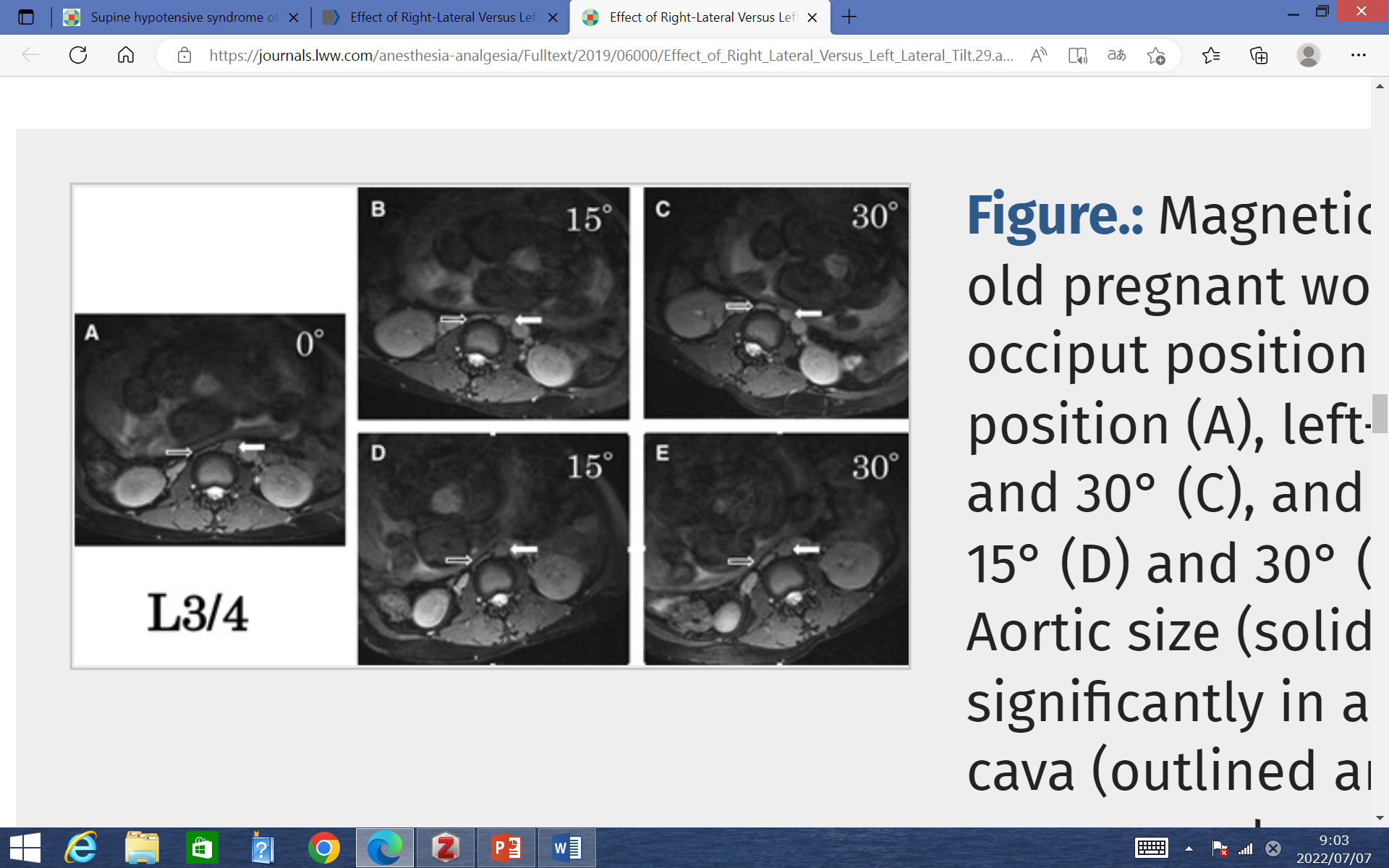 Fujita et al., “Effect of Right-Lateral Versus Left-Lateral Tilt Position on Compression of the Inferior Vena Cava in Pregnant Women Determined by Magnetic Resonance Imaging.”
体位変換によって胎児のwell-beingが変化するか?
・胎盤血流の指標として収縮期/拡張期血圧比（SD比）が用いられてきた。

→超音波を使用した研究では一致した結果は出ていない。
左方移動体位によって差が出たとしても一過性のもの。
・胎児の脳血管拡張は、胎盤不全によって引き起こされる低酸素血症に対する応答として起こるとされている。

→仰臥位への体位変換後に中大脳動脈拍動性指数が低下するという報告もある。
Silva, Hamamoto, and Nomura, “Transient Fetal Blood Redistribution Associated with Maternal Supine Position.”
体位変換によって胎児のwell-beingが変化するか?
仰臥位睡眠は、後期死産の確率の増加と関連している。

→持続的な大静脈の圧迫に伴う静脈圧の上昇が、臓器機能障害を助長しているとの報告もある。
→胎児のwell-beingの評価にはさらなる研究が必要
Stacey et al., “Association between Maternal Sleep Practices and Risk of Late Stillbirth.”
Poelzl et al., “Concomitant Renal and Hepatic Dysfunctions in Chronic Heart Failure.”
仰臥位低血圧と神経軸麻酔
現在の帝王切開時の麻酔管理
妊娠による変化は神経軸麻酔の効果を増強する。
＋
麻酔後、仰臥位となった後に、交感神経遮断作用がピークとなる。
＝
SHSを助長する。

→左方移動体位、輸液負荷、昇圧剤にて対応
低血圧への対応は正しいのか?
仰臥位低血圧と神経軸麻酔
11の論文、857件の帝王切開を対象にしたレビュー
左方移動体位での収縮期血圧：有意差なし
(平均差：2.70, 95% CI -1.47 to6.87)
左方移動体位での低血圧発生率：有意差なし
(リスク比：0.11, 95% CI 0.01 to 1.94)
左方移動体位での母体心拍数、アプガースコア、新生児PH
→有意差なし

→帝王切開時の左方移動体位は意味がない。
昇圧剤、輸液負荷にて対応すべき
Cluver C, Novikova N, Hofmeyr GJ, Hall DR. Maternal position during caesarean section for preventing maternal and neonatal complications. Cochrane Database of Systematic Reviews. 2013;(3). doi:10.1002/14651858.CD007623.pub3
仰臥位低血圧と神経軸麻酔
帝王切開時の仰臥位、左方移動15度、30度の比較研究
30度群では低血圧、昇圧剤投与↓
15度群では低血圧、昇圧剤投与→
左方移動体位での新生児PH→

→左方移動体位は新生児に影響を与えない
Lee AJ, Landau R, Mattingly JL, et al. Left Lateral Table Tilt for Elective Cesarean Delivery under Spinal Anesthesia Has No Effect on Neonatal Acid-Base Status: A Randomized Controlled Trial. Anesthesiology. 2017;127(2):241-249. doi:10.1097/ALN.0000000000001737
ベットの傾き
複数の研究で麻酔科医の15度のベットの傾きは、
実際にはより浅い角度となっているとの報告がある。
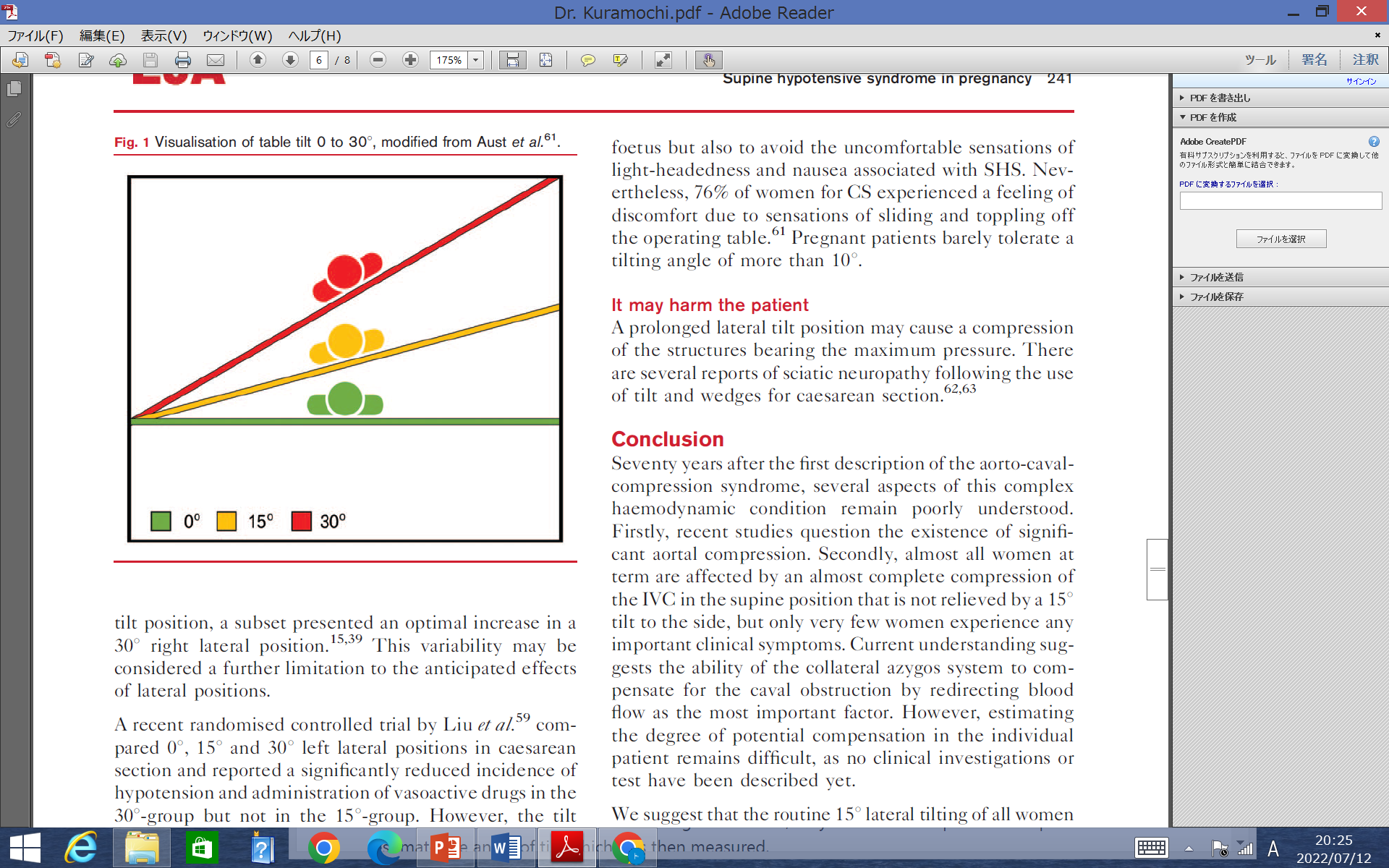 実際に左方移動体位15度にすると…
→外科医は許容できず、
　妊婦は不快感を覚える
Jones SJ, Kinsella SM, Donald FA. Comparison of measured and estimated
angles of table tilt at Caesarean section. Br J Anaesth 2003; 90:86–87.
Aust H, Koehler S, Kuehnert M, et al. Guideline-recommended 158 left
lateral table tilt during cesarean section in regional anesthesia-practical
結論
・妊娠子宮は大動脈を圧迫しない。
・奇静脈系など、IVCの側副血行路が仰臥位低血圧症候群発症に関与している可能性がある。

・産科麻酔でのルーティンの左方移動体位は効果がない。